HW:  pg482(26 – 40 Even)
HW Answers: Introduction to solving trigonometric equations
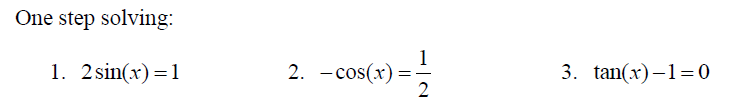 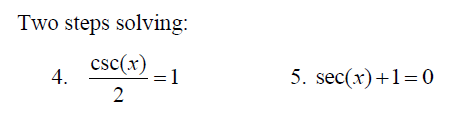 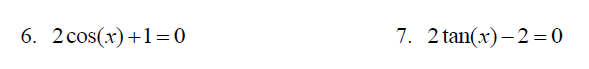 5.3 – Solving Trigonometric Equations
Objective:
Use standard algebraic techniques to solve trigonometric equations

Solve trigonometric equations of quadratic type

Solve trigonometric equations involving multiple angles

Use inverse trigonometric functions to solve trigonometric equations
Two basic techniques for solving trigonometric equations are factoring and applying known identities.  

a)  Rewrite the equation with a single trigonometric function.

b)  Remember only to factor after you have set the equation equal to zero.
Solving a Trigonometric Equation:
General Solution nZ
Extracting Square Roots:
Use identities to solve:
General Solution nZ
Use identities to solve:
Factor to solve:
Functions of Multiple Angles:
Squaring and Converting to Quadratic Type
7) Solve:
Square both sides of the equation in order to change sine into terms of cosine giving only one trig function to work with.
FOIL and Replace sin2x with 1 – cos2x
Set equation equal to zero since it is a quadratic equation.
Factor
Zero Product Property
Solve for cos x
X
Determine the solution(s).
Squaring both sides of an equation can cause extraneous solutions! 3/2 does not satisfy the original equation!
Why is 3/2 removed as a solution?
Using Inverse Functions:
Sneedlegrit:
Solve: 2sinx + 1 = 0
HW:  pg482(26 – 40 Even)